GIỚI THIỆU
CHƯƠNG TRÌNH GIÁO DỤC PHỔ THÔNG MỚI
GS. TS. NGUYỄN MINH THUYẾT
Tổng chủ biên Chương trình GDPT mới
thuyethanoi@gmail.com
Hà Nội, năm 2017
3/7/2018
1
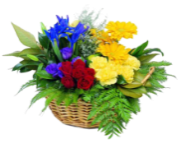 NỘI DUNG BÁO CÁO
Phần I
NHỮNG VẤN ĐỀ CHUNG
Phần II
NHỮNG ĐIỂM MỚI CỦA CHƯƠNG TRÌNH
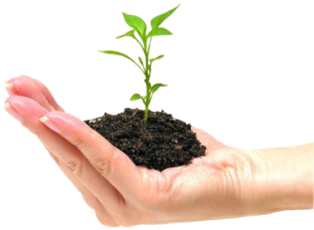 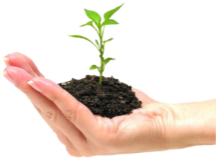 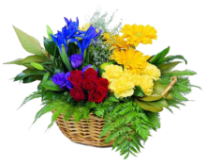 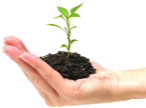 3/7/2018
2
I. NHỮNG VẤN ĐỀ CHUNG
VÌ SAO
PHẢI 
ĐỔI MỚI 
CHƯƠNG 
TRÌNH ?
1
1.1. Bối cảnh trong nước
- Thành tựu 30 năm đổi mới
- Hạn chế (về kinh tế, chất lượng nguồn nhân
lực, văn hóa – xã hội) 
1.2. Bối cảnh quốc tế
- Các cuộc CM công nghiệp 3.0, 4.0 
 Biến đổi khí hậu, cạn kiệt tài nguyên, ô nhiễm
môi trường, mất cân bằng sinh thái          
 Các biến động xã hội
 Phải đổi mới giáo dục
3/7/2018
3
I. NHỮNG VẤN ĐỀ CHUNG
CƠ SỞ
  KHOA
 HỌC
  CỦA 
VIỆC 
ĐỔI  MỚI 
CT
 GDPT
2.1. Cơ sở thực tiễn
2.1.1. Bối cảnh trong nước, quốc tế
2.1.2. Kết quả đánh giá CT hiện hành 
Thiên về dạy chữ, chưa chú trọng phát triển phẩm chất và
năng lực thực tiễn của người học
- Chưa thể hiện rõ yêu cầu của 2 giai đoạn giáo dục
- Chưa có giải pháp phân hóa tốt
- Phương pháp dạy học thiên về truyền thụ một chiều, 
hình thức tổ chức dạy học chưa đa dạng
2.2. Cơ sở lý luận 
 Lý luận về phẩm chất, năng lực
 Lý luận và kinh nghiệm xây dựng chương trình GDPT
2
3/7/2018
4
I. NHỮNG VẤN ĐỀ CHUNG
CƠ SỞ
  PHÁP
 LÝ
  CỦA 
VIỆC 
ĐỔI  MỚI 
CT
 GDPT
3
3.1. Nghị quyết 29 của Trung ương
3.2. Nghị quyết 88 của QH, Quyết định 404 của CP
 Hai giai đoạn GD
 Tích hợp cao ở các lớp dưới, phân hóa dần ở
các lớp trên
- CT thống nhất, mềm dẻo, linh hoạt, có tính mở
 Kế thừa, phát triển các CT đã có; tiếp thu kinh 
nghiệm quốc tế; phù hợp với điều kiện thực tiễn 
3.3. Luật Giáo dục và pháp luật liên quan
3.4. Thông tư 14 của Bộ trưởng
3/7/2018
5
I. NHỮNG VẤN ĐỀ CHUNG
PHƯƠNG 
PHÁP
XÂY
DỰNG
CHƯƠNG
 TRÌNH
GDPT
Vận dụng phương pháp “Sơ đồ ngược” (back-mapping)
4
Vận dụng phương pháp đánh giá tác động của chính sách (Regulatory Impact Assessment - RIA)
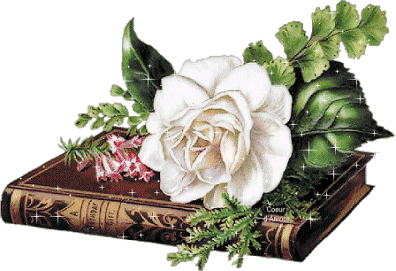 3/7/2018
6
I. NHỮNG VẤN ĐỀ CHUNG
VẬN

DỤNG
 PHƯƠNG

PHÁP

SƠ

ĐỒ

NGƯỢC
4.1
Phương pháp dạy học, phương pháp đánh giá.
Nội dung dạy học.
Yêu cầu cần đạt về phẩm chất năng lực.
Mục tiêu giáo dục phổ thông.
Nhu cầu phát triển nguồn nhân lực.
Nhu cầu phát triển đất nước.
Bối cảnh thời đại.
3/7/2018
7
I. NHỮNG VẤN ĐỀ CHUNG
VẬN


DỤNG


RIA
Chương trình GDPT là một văn bản quy phạm pháp luật nhằm điều chỉnh hành vi xã hội để giải quyết một vấn đề lớn liên quan đến nhiều người dân trong một giai đoạn xác định.
4.2
Vì vậy, chương trình GDPT cần được xây dựng theo đúng quy trình ban hành văn bản QPPL
3/7/2018
8
I. NHỮNG VẤN ĐỀ CHUNG
VẬN


DỤNG


RIA
4.2
3/7/2018
9
II. NHỮNG ĐIỂM MỚI CỦA CHƯƠNG TRÌNH
PHÁT  
TRIỂN
PHẨM CHẤT, NĂNG LỰC CỦA 
NGƯỜI
HỌC
1. Định hướng chung
Phát triển phẩm chất và năng lực của người học  
2. Phẩm chất và CT GD phát triển phẩm chất 
2.1. Khái niệm phẩm chất
- Phẩm chất = PC tâm lý (Đức) + PC trí tuệ (Tài).
 Đặt trong đối sánh với “năng lực”, PC = Đức, 
còn “năng lực” = Tài.
 PC được đánh giá bằng hành vi; NL được 
đánh giá bằng hiệu quả hoạt động.
A
3/7/2018
10
II. NHỮNG ĐIỂM MỚI CỦA CHƯƠNG TRÌNH
PHÁT  
TRIỂN
PHẨM CHẤT, NĂNG LỰC 
CỦA 
NGƯỜI
HỌC
A
2.2. CÁC PHẨM CHẤT CHỦ YẾU
1) Yêu nước
2) Nhân ái
3) Chăm chỉ
4) Trung thực
5) Trách nhiệm
3/7/2018
11
II. NHỮNG ĐIỂM MỚI CỦA CHƯƠNG TRÌNH
PHÁT  
TRIỂN
PHẨM CHẤT, NĂNG LỰC 
CỦA 
NGƯỜI
HỌC
A
2.3. Căn cứ xác định phẩm chất
1. Nghị quyết  5/ TW khóa VIII (1998)
2. Nghị quyết  33/ TW khóa XI (2014)
3. Năm điều Bác Hồ dạy học sinh
3/7/2018
12
1. Nghị quyết  5/ TW khóa VIII (1998)
Có tinh thần yêu nước, tự cường dân tộc, phấn đấu vì độc lập dân tộc và CNXH, có ý chí vươn lên đưa đất nước thoát khỏi nghèo nàn lạc hậu, đoàn kết với nhân dân thế giới trong sự nghiệp đấu tranh vì hòa bình, độc lập dân tộc, dân chủ và tiến bộ xã hội.
Có ý thức tập thể, đoàn kết, phấn đấu vì lợi ích chung.
Có lối sống lành mạnh, nếp sống vǎn minh, cần kiệm, trung thực, nhân nghĩa, tôn trọng kỷ cương phép nước, quy ước của cộng đồng; có ý thức bảo vệ và cải thiện môi trường sinh thái.
Lao động chǎm chỉ với lương tâm nghề nghiệp, có kỹ thuật, sáng tạo, nǎng suất cao vì lợi ích của bản thân, gia đình, tập thể và xã hội.
Thường xuyên học tập, nâng cao hiểu biết, trình độ chuyên môn, trình độ thẩm mỹ và thể lực.
3/7/2018
13
Nghị quyết  5/ TW khóa VIII (1998)
Yêu nước, Đoàn kết, Cần kiệm, Trung thực, Nhân nghĩa, Kỷ cương, Có ý thức bảo vệ môi trường, Chăm chỉ, Sáng tạo, Thường xuyên học tập, rèn luyện 
Trùng nhau: Cần kiệm/Chăm chỉ/Thường xuyên học tập, rèn luyện;  Đoàn kết/Nhân nghĩa
Thuộc về năng lực: Sáng tạo
  Yêu nước, Nhân nghĩa, Cần kiệm, Trung thực, Kỷ cương
3/7/2018
14
Nghị quyết  33/ TW khóa XI (2014)
Nêu lên 7 đặc tính: Yêu nước, Nhân ái, Nghĩa tình, Trung thực, Đoàn kết, Cần cù, Sáng tạo
Bao gồm cả NL (Sáng tạo)
Một số đặc tính bao nhau, trùng nhau: Nhân ái – Nghĩa tình – Đoàn kết
  Yêu nước, Nhân ái, Cần cù, Trung thực
3/7/2018
15
Năm điều Bác Hồ dạy
Yêu Tổ quốc, yêu đồng bào; 
 Học tập tốt, lao động tốt; 
 Đoàn kết tốt, kỷ luật tốt; 
 Giữ gìn vệ sinh thật tốt; 
 Khiêm tốn, thật thà, dũng cảm
Dễ hiểu, dễ nhớ, rất phù hợp với học sinh.
Tuy nhiên, đây là 5 nhiệm vụ, không phải là tên gọi các phẩm chất (trừ điều 1, điều 5).
Cần sắp xếp lại phù hợp với hệ thống PC, NL.
3/7/2018
16
II. NHỮNG ĐIỂM MỚI CỦA CHƯƠNG TRÌNH
PHÁT  
TRIỂN
PHẨM CHẤT, NĂNG LỰC 
CỦA 
NGƯỜI
HỌC
2.4. CHƯƠNG TRÌNH GD PHÁT TRIỂN PHẨM CHẤT
A
3/7/2018
17
II. NHỮNG ĐIỂM MỚI CỦA CHƯƠNG TRÌNH
PHÁT  
TRIỂN
PHẨM CHẤT, NĂNG LỰC 
CỦA 
NGƯỜI
HỌC
3. Năng lực và phát triển năng lực của người học
3.1. Khái niệm năng lực
A
3/7/2018
18
II. NHỮNG ĐIỂM MỚI CỦA CHƯƠNG TRÌNH
PHÁT  
TRIỂN
PHẨM CHẤT, NĂNG LỰC 
CỦA 
NGƯỜI
HỌC
3.2. CÁC NĂNG LỰC
A
3/7/2018
19
II. NHỮNG ĐIỂM MỚI CỦA CHƯƠNG TRÌNH
PHÁT  
TRIỂN
PHẨM CHẤT, NĂNG LỰC CỦA 
NGƯỜI
HỌC
3.3. CĂN CỨ XÁC ĐỊNH NĂNG LỰC
3
A
Tài liệu The Definition and Selection of Key Competencies: Executive Summary của OECD (2005)
Tài liệu Key Competencies for Lifelong Learning – A European Reference Framework của EU (2006)
Tài liệu New Vision for Education: Unlocking the Potential of Technology của WEF (2015)
3/7/2018
20
Tài liệu The Definition and Selection of Key Competencies: Executive Summary của OECD (2005)
Đưa ra ba nhóm năng lực cốt lõi
Sử dụng một cách tương tác các phương tiện thông tin và công cụ, bao gồm: khả năng sử dụng tương tác ngôn ngữ, ký hiệu và VB; khả năng sử dụng tương tác tri thức và thông tin; khả năng sử dụng tương tác các công nghệ.
Tương tác trong các nhóm không đồng nhất, bao gồm: khả năng duy trì các mối quan hệ tốt với những người khác; khả năng hợp tác; khả năng giải quyết các xung đột.
Khả năng hành động tự chủ, bao gồm: khả năng hành động trong các nhóm phức hợp; khả năng tổ chức và thực hiện các kế hoạch về cuộc sống và dự án cá nhân; khả năng nhận thức các quyền, lợi ích, giới hạn và nhu cầu cá nhân.
3/7/2018
21
Tài liệu Key Competencies for Lifelong Learning – A European Reference Framework của EU (2006)
Đưa ra 8 năng lực cốt lõi
(1)    Giao tiếp bằng tiếng mẹ đẻ 
	(2)    GT bằng tiếng nước ngoài 
	(3)    NL toán học và NL trong khoa học tự nhiên và công nghệ 
	(4)    NL kỹ thuật số 
	(5)    NL học tập (học cách học)
	(6)    NL xã hội và công dân 
	(7)    Sáng kiến và tinh thần kinh doanh 
	(8)    Ý thức văn hóa và khả năng biểu đạt văn hóa
3/7/2018
22
Tài liệu New Vision for Education: Unlocking the Potential of Technology của WEF (2015)
Đưa ra ba nhóm kỹ năng của thế kỷ 21
Văn hóa nền tảng, bao gồm: văn hóa nền tảng về đọc viết, văn hóa nền tảng về tính toán, văn hóa nền tảng về khoa học, văn hóa nền tảng về công nghệ thông tin, văn hóa nền tảng về tài chính, văn hóa nền tảng về công dân và xã hội;
Năng lực, bao gồm: tư duy phản biện/giải quyết vấn đề, sáng tạo, giao tiếp, hợp tác;
Phẩm chất, bao gồm: ham tìm hiểu, sáng kiến, kiên trì/dũng cảm, thích ứng, lãnh đạo, hiểu biết về xã hội và văn hóa.
Nhóm (1): tương tự 8 NL của EU (2006)
Nhóm (2): tương tự 3 nhóm của OECD (2005)
Nhóm (3): lẫn lộn PC, NL (sáng kiến, thích ứng, lãnh đạo, hiểu biết).
3/7/2018
23
II. NHỮNG ĐIỂM MỚI CỦA CHƯƠNG TRÌNH
PHÁT  
TRIỂN
PHẨM CHẤT, NĂNG LỰC 
CỦA 
NGƯỜI
HỌC
3.4. CHƯƠNG TRÌNH GD PHÁT TRIỂN NĂNG LỰC
A
3/7/2018
24
II. NHỮNG ĐIỂM MỚI CỦA CHƯƠNG TRÌNH
PHÁT  
TRIỂN
PHẨM CHẤT, NĂNG LỰC 
CỦA 
NGƯỜI
HỌC
A
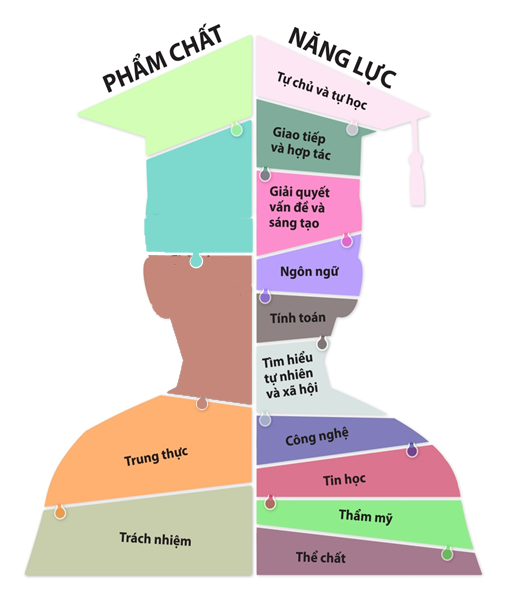 Yêu nước
Nhân ái
Chăm chỉ
3/7/2018
25
II. NHỮNG ĐIỂM MỚI CỦA CHƯƠNG TRÌNH
KẾ 


HOẠCH 


GIÁO 


DỤC
GIAI ĐOẠN GIÁO DỤC CƠ BẢN
Ở TIỂU HỌC
B
3/7/2018
26
II. NHỮNG ĐIỂM MỚI CỦA CHƯƠNG TRÌNH
KẾ 


HOẠCH 


GIÁO 


DỤC
GIAI ĐOẠN GIÁO DỤC CƠ BẢN
Ở  THCS
B
3/7/2018
27
SGK môn Khoa học của Mỹ
3/7/2018
28
SGK môn Khoa học của Anh
3/7/2018
29
SGK môn Nghiên cứu xã hội của Mỹ
3/7/2018
30
SGK môn Khoa học XH và nhân văn của ĐH Cambridge làm theo CTGDPT của Australia
3/7/2018
31
II. NHỮNG ĐIỂM MỚI CỦA CHƯƠNG TRÌNH
SO SÁNH SỐ MÔN HỌC VỚI CT HIỆN HÀNH VÀ CT MỘT SỐ NƯỚC
3/7/2018
32
II. NHỮNG ĐIỂM MỚI CỦA CHƯƠNG TRÌNH
KẾ 


HOẠCH 


GIÁO 


DỤC
GIAI ĐOẠN GIÁO DỤC ĐỊNH HƯỚNG NGHỀ NGHIỆP
B
3/7/2018
33
II. NỘI DUNG DỰ THẢO CHƯƠNG TRÌNH
SO SÁNH SỐ MÔN HỌC VỚI CT HIỆN HÀNH VÀ CT MỘT SỐ NƯỚC
3/7/2018
34
II. NHỮNG ĐIỂM MỚI CỦA CHƯƠNG TRÌNH
ĐỊNH  

HƯỚNG 

VỀ  PPGD 

VÀ  

ĐÁNH GIÁ 

KẾT QUẢ 

GIÁO  DỤC
Định hướng về phương pháp giáo dục
C
Định hướng chung: 
 Áp dụng các PP tích cực hoá hoạt động của HS
Các loại hoạt động của HS: 
              Khám phá, thực hành, vận dụng
Các hình thức tổ chức hoạt động: 
Trong/ngoài khuôn viên nhà trường
Học lý thuyết, làm bài tập/thí nghiệm/dự án, trò chơi, thảo luận, tham quan, cắm trại, đọc sách, SH tập thể, HĐ phục vụ cộng đồng
Làm việc độc lập, theo nhóm, theo lớp
3/7/2018
35
II. NHỮNG ĐIỂM MỚI CỦA CHƯƠNG TRÌNH
ĐỊNH  

HƯỚNG 

VỀ  PPGD 

VÀ  

ĐÁNH GIÁ 

KẾT QUẢ 

GIÁO  DỤC
Định hướng về đánh giá kết quả giáo dục
C
Mục tiêu đánh giá: cung cấp thông tin chính xác, khách quan, có giá trị, kịp thời về mức độ đạt chuẩn CT của HS để hướng dẫn hoạt động học tập, điều chỉnh các HĐ dạy học, quản lý và phát triển CT, bảo đảm sự tiến bộ của từng HS và nâng cao chất lượng GD
Căn cứ đánh giá: các yêu cầu cần đạt về phẩm chất và năng lực được quy định trong CT tổng thể và CT môn học
Đối tượng đánh giá: sản phẩm và quá trình học tập, rèn luyện của HS
3/7/2018
36
II. NỘI DUNG DỰ THẢO CHƯƠNG TRÌNH
ĐỊNH  

HƯỚNG 

VỀ  PPGD 

VÀ  

ĐÁNH GIÁ 

KẾT QUẢ 

GIÁO  DỤC
Các hình thức đánh giá kết quả giáo dục
C
Đánh giá thường xuyên (do GV tổ chức; phối hợp đánh giá của GV, của cha mẹ HS, của bản thân HS được đánh giá và của các HS khác trong tổ, lớp)
Đánh giá định kỳ (do cơ sở GD tổ chức)
Đánh giá trên diện rộng ở cấp quốc gia, cấp địa phương (do các tổ chức đánh giá GD tổ chức; phục vụ quản lý)
3/7/2018
37
II. NHỮNG ĐIỂM MỚI CỦA CHƯƠNG TRÌNH
ĐIỀU 
KIỆN
THỰC 
HIỆN
CHƯƠNG 
TRÌNH 
GDPT
MỚI
1. Điều kiện tiên quyết
 Sự lãnh đạo, chỉ đạo của cấp ủy, chính quyền
 Sự đồng thuận của cộng đồng, xã hội
 Động lực đổi mới của CBQLGD và GV
2. Điều kiện tối thiểu về cơ sở vật chất 
- Tiểu học học ít nhất 6 buổi/tuần
- Sĩ số/lớp đúng quy định của Bộ GDĐT
 Lớp học bố trí theo hình thức làm việc nhóm
 Có thiết bị dạy học tối thiểu
D
3/7/2018
38
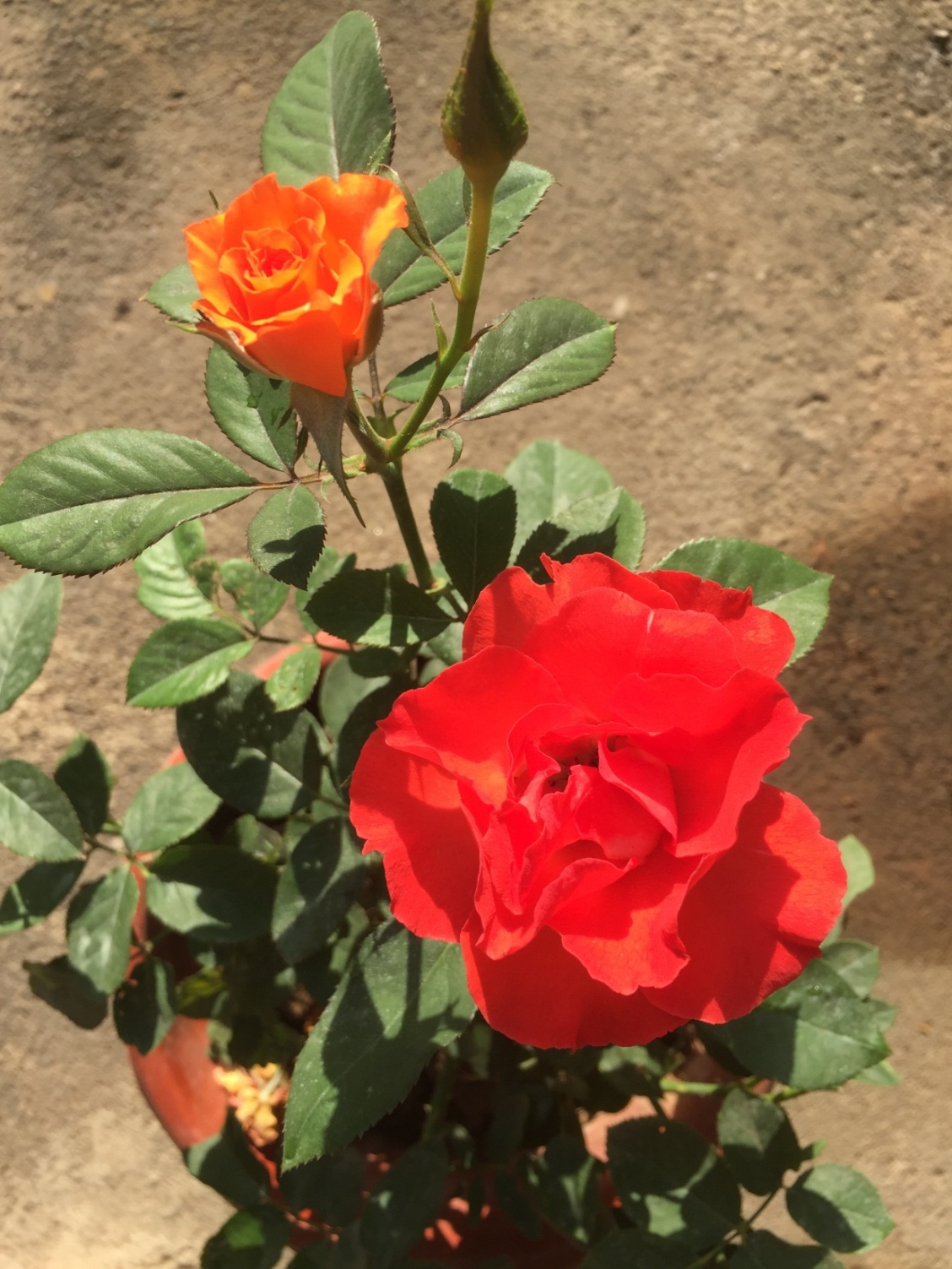 Trân trọng cảm ơn !
3/7/2018
39